Guidelines for Undergraduate Statistics Programs Workgroup Webinar Series
The Role and Variety of Undergraduate Statistics Capstones
December 4, 2013
http://www.amstat.org/education/curriculumguidelines.cfm
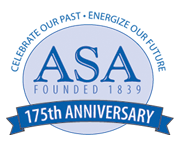 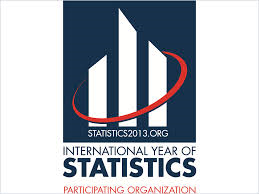 Background
A workgroup was recently formed by ASA President-Elect Nat Schenker to recommend revisions of the ASA’s “Curriculum Guidelines for Undergraduate Programs in Statistical Sciences” from 2000. 
This Workgroup Webinar Series is being used to involve a wide range of experts in the discussions about what has changed in the past 13 years, and what changes are warranted given recent growth in our discipline
Initial recommendations are due at JSM 2014
Members of Workgroup
Nicholas Horton (Amherst College, chair)
Rebecca Nichols (ASA Education Program Director)
Beth Chance (Cal Poly San Luis Obispo) 
Stephen H. Cohen (National Science Foundation) 
Scott Grimshaw (Brigham Young University) 
Johanna Hardin (Pomona College) 
Tim Hesterberg (Google) 
Roger Hoerl (Union College) 
Lisa LaVange (Food and Drug Administration)
Chris Malone (Winona State University) 
Deborah Nolan (University of California, Berkeley)

 … I apologize if I missed anybody
Guidelines for Undergraduate Statistics Programs Workgroup Webinar Series
The Role and Variety of Undergraduate Statistics Capstones
December 4, 2013
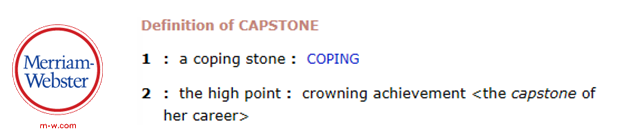 Introductions
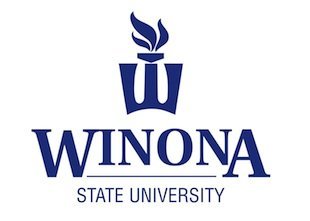 Moderator: Chris Malone (cmalone@winona.edu)
Panelist:
Danny Kaplan (kaplan@macalester.edu)

Nicole Lazar nlazar@stat.uga.edu)

Rebecca Nugent rnugent@stat.cmu.edu)

Dalene Stangl (dalene@stat.duke.edu )
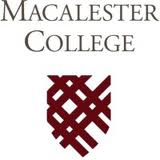 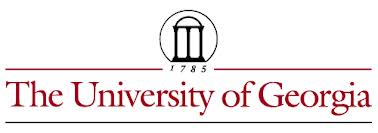 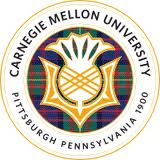 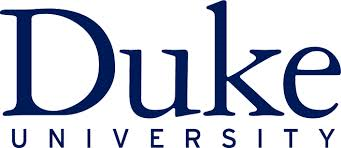 Schedule
Description of each school’s capstone-type experience
Q1: Balance between number of capstones vs. ensuring each individual student reaches their potential to learn independently
Q2: Resources necessary for student and faculty
Q3: How is the work disseminated?
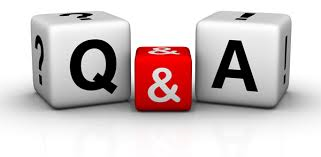 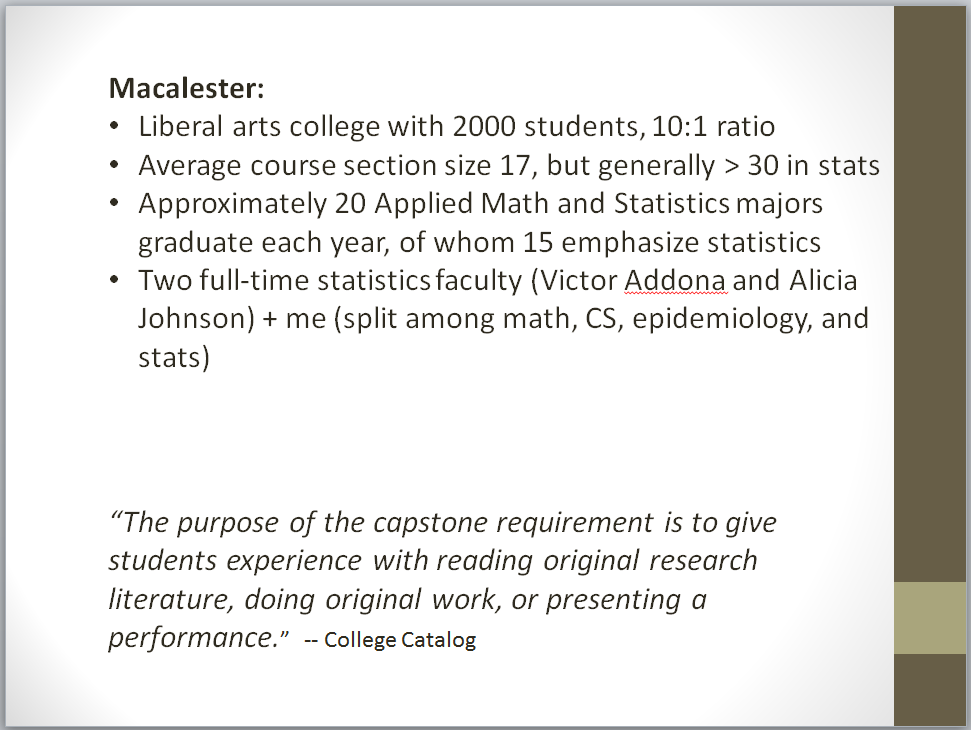 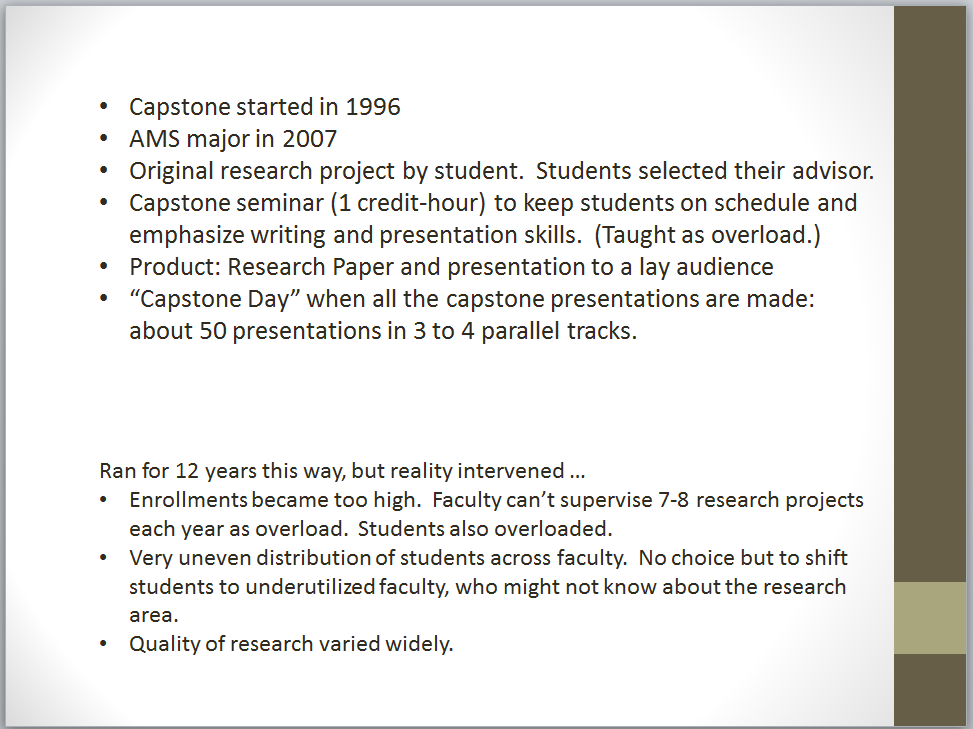 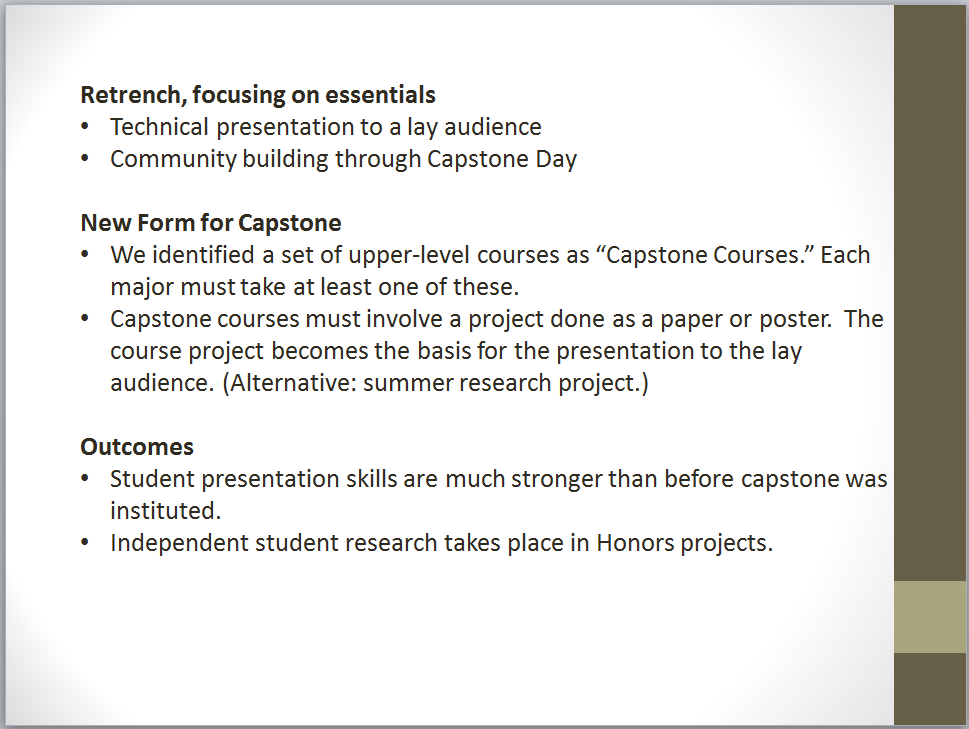 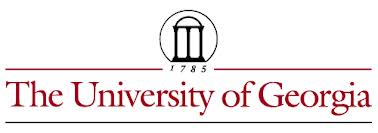 Projects are gathered mostly from researchers on campus.
Projects are “low stakes” from the perspective of the researcher.
Sometimes get projects from off campus (CDC, USDA).
Some years we also have a larger, “service” project.
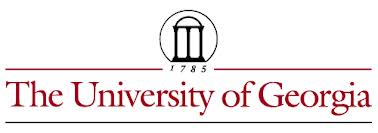 “Service” projects involve study design, data collection, and analysis.
Entire class participates.
Example: Nuci's Space (local non-profit) study of health insurance needs of Athens GA musicians.
Example: Survey of campus and municipal bus ridership for Campus Transit Authority.
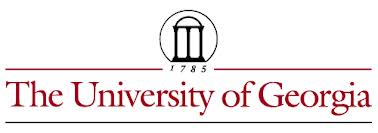 Course is yearlong, writing intensive.
Required for all undergraduate Statistics majors.
Some minors also take.
First year (AY 2007-2008): 10 students.
Currently: 20+ students.
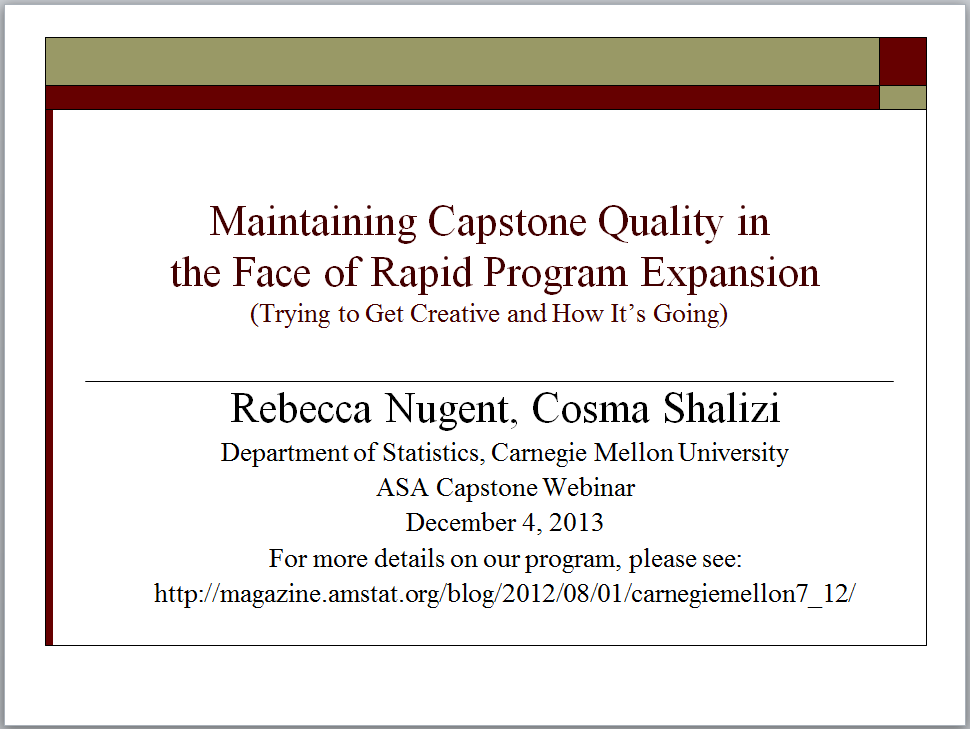 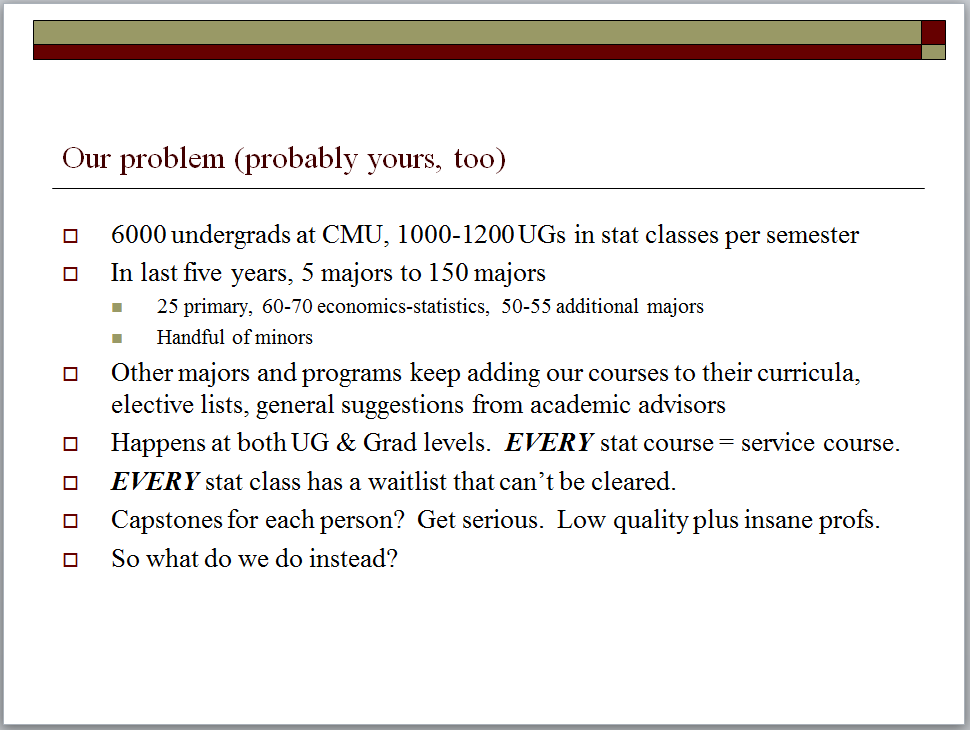 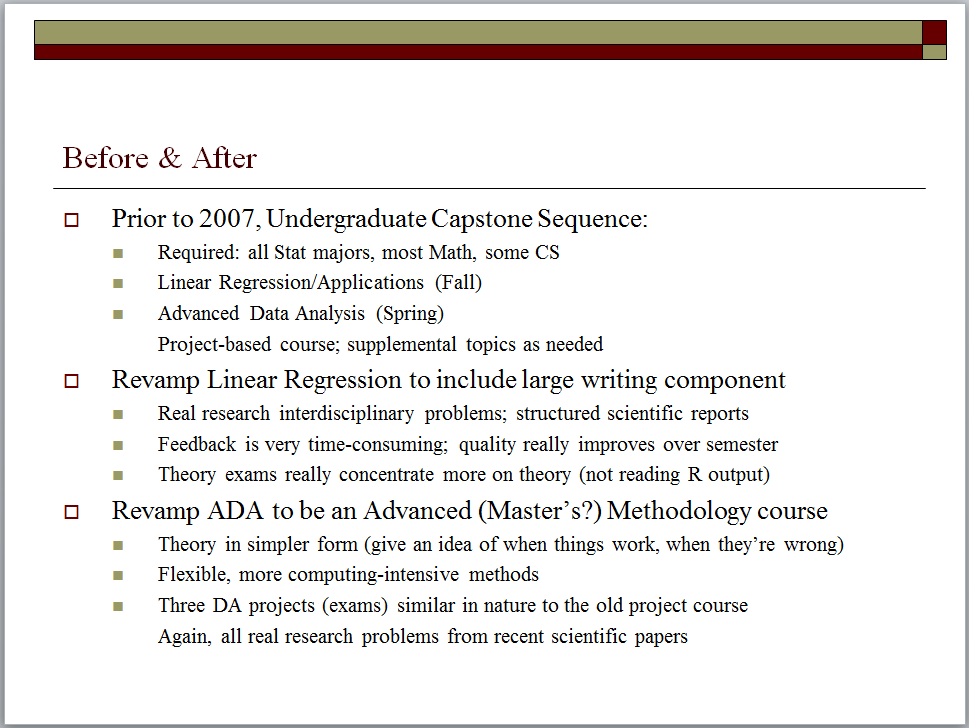 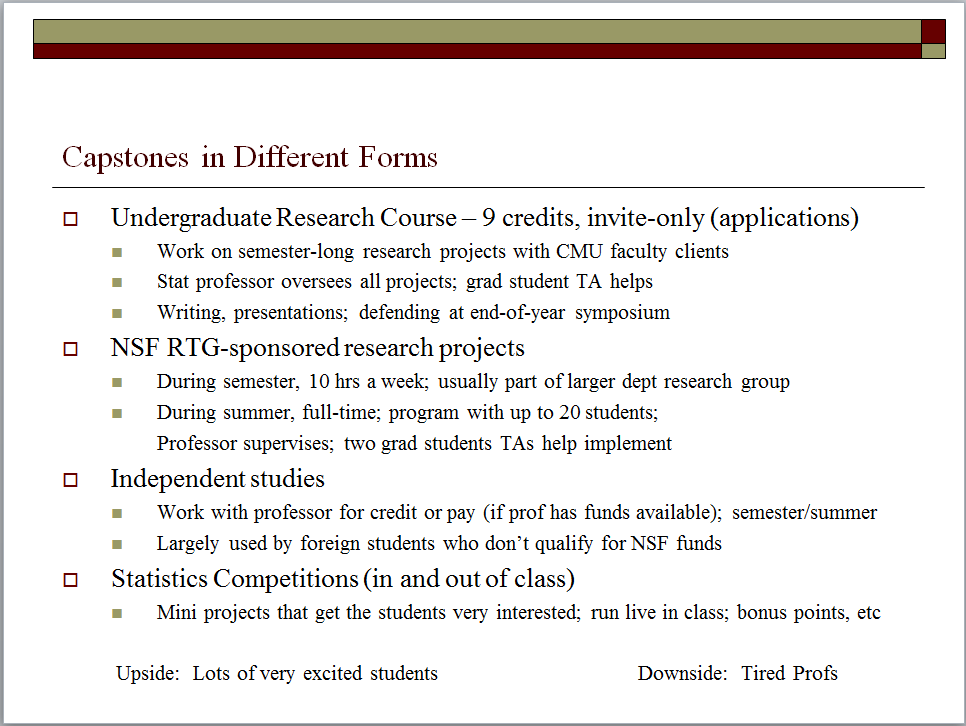 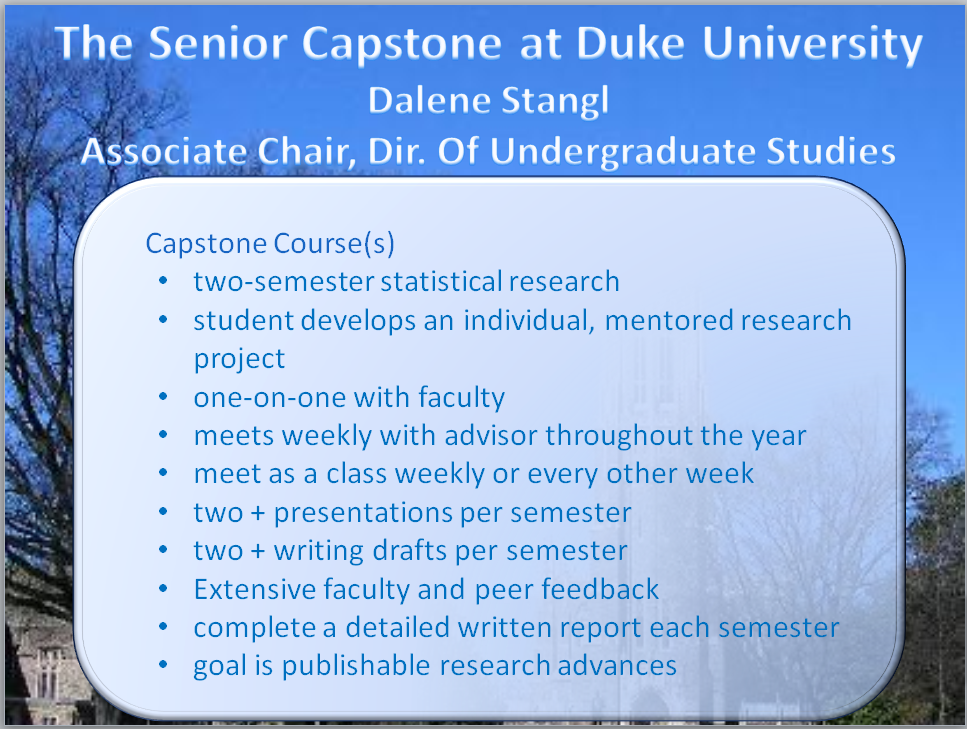 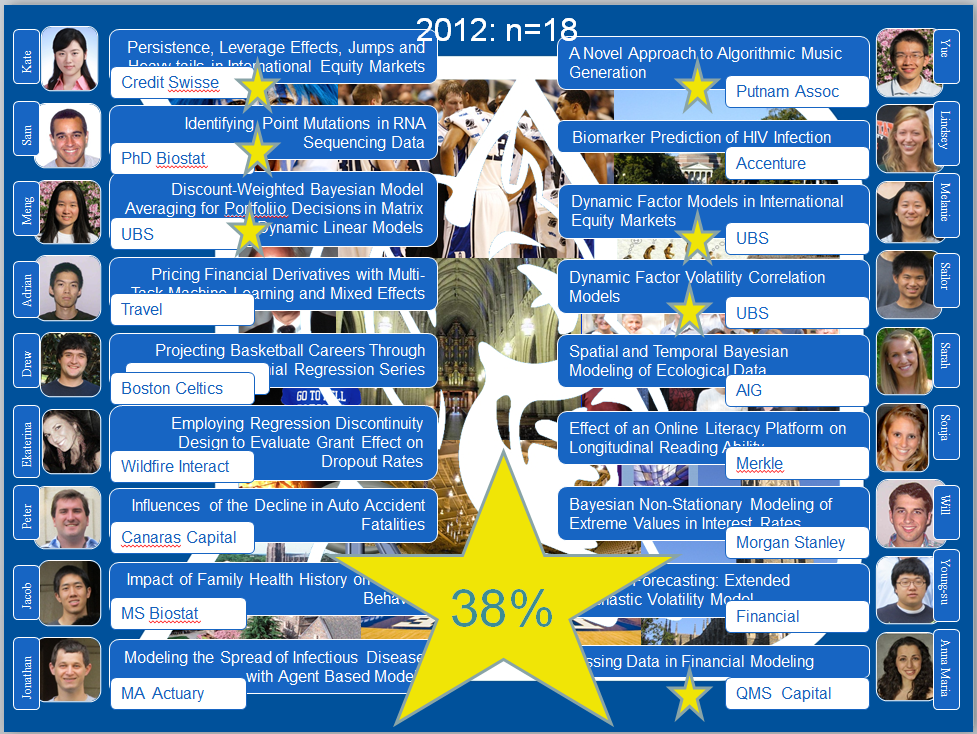 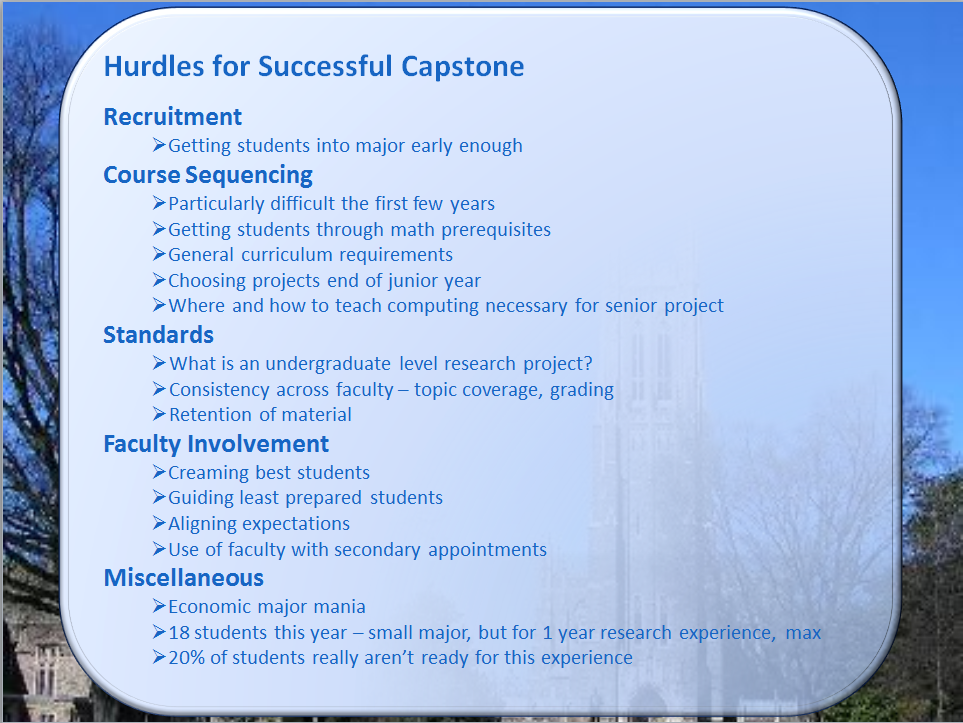 Questions
Q1: Balance between number of capstones vs. ensuring each individual student reaches their potential to learn independently
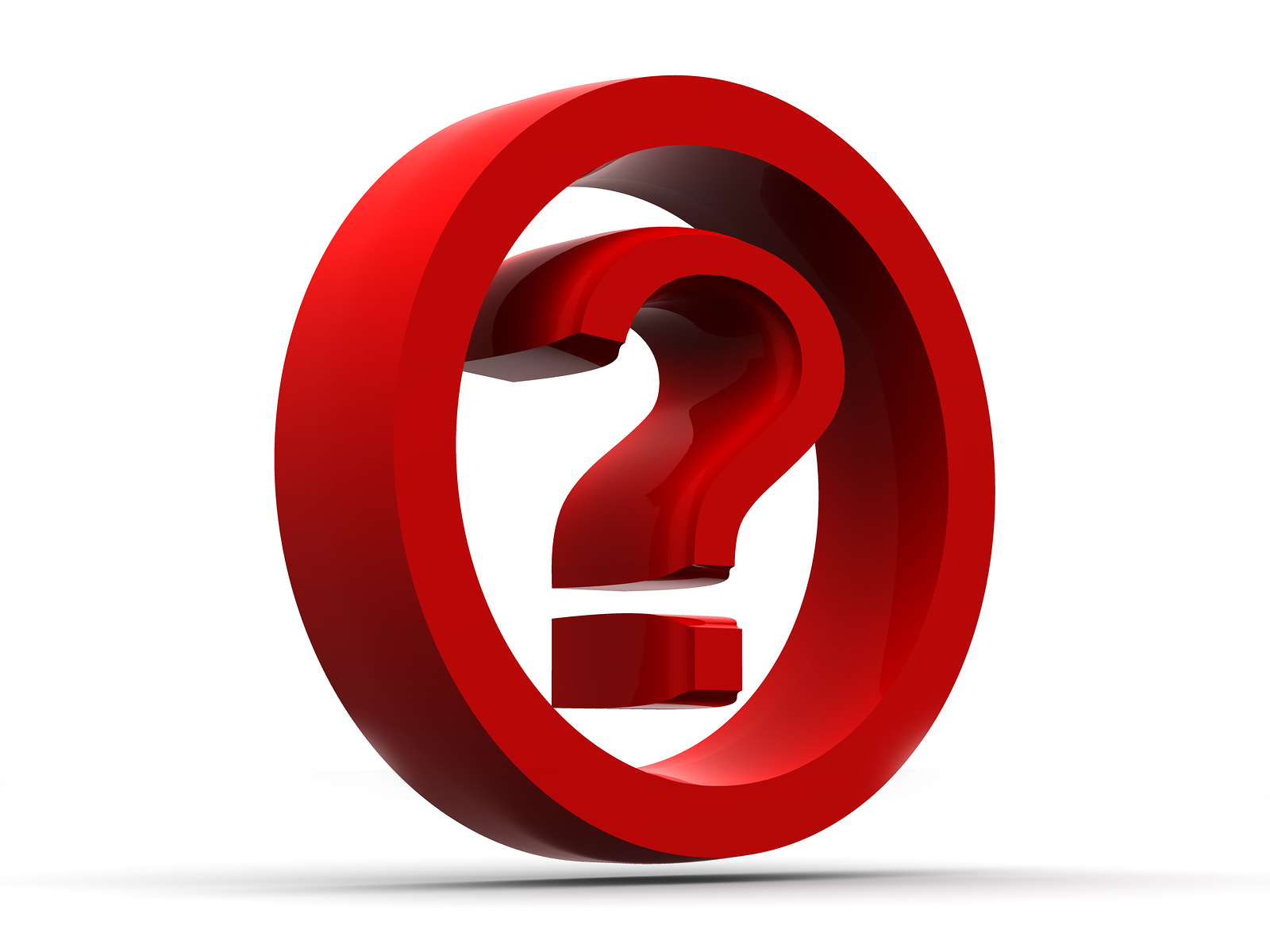 Question?  
Use the chat feature and/or ask to be unmuted
Questions
Q1: Balance between number of capstones vs. ensuring each individual student reaches their potential to learn independently
Q2: Resources necessary for student and faculty
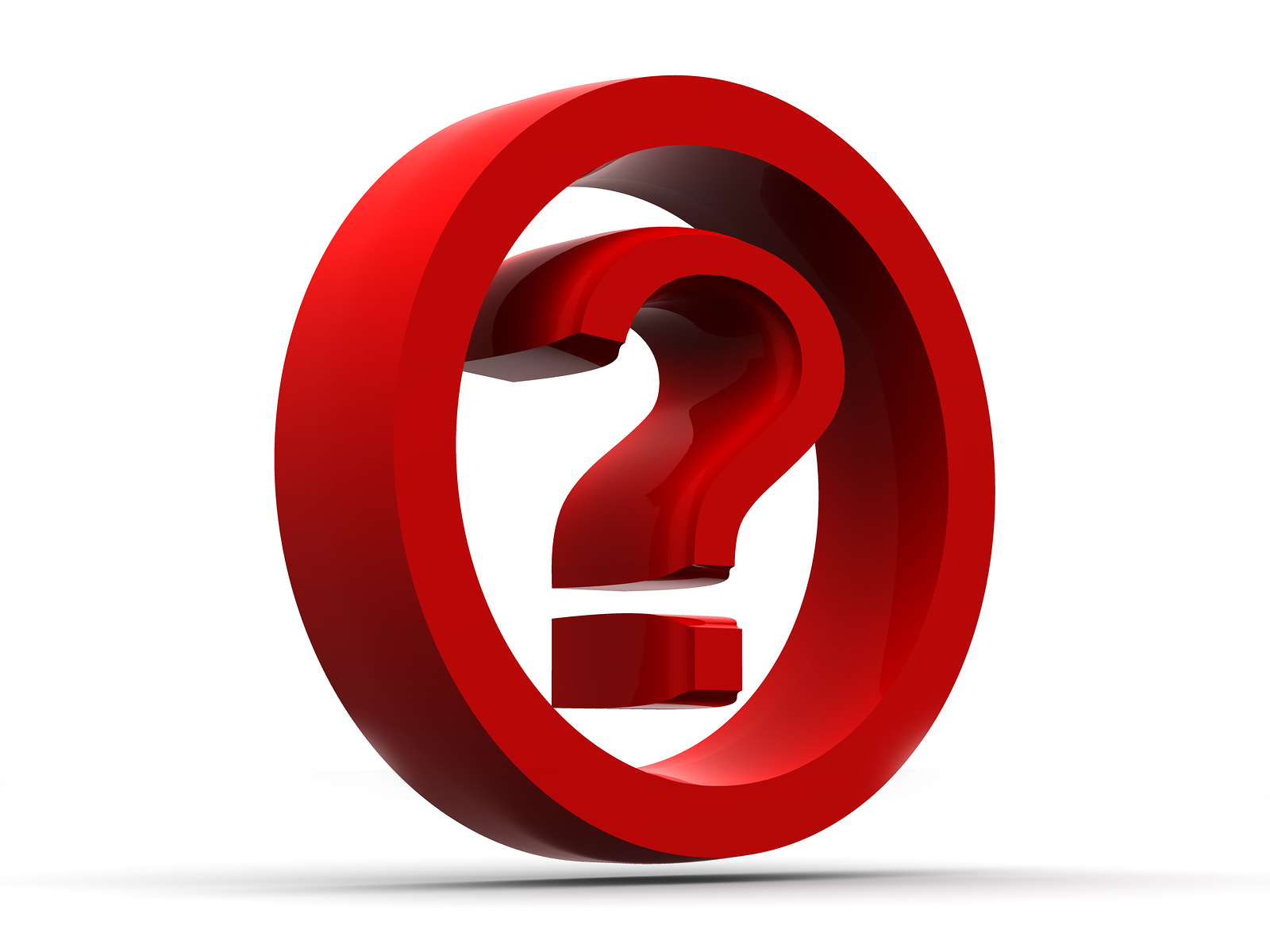 Question?  
Use the chat feature and/or ask to be unmuted
Questions
Q1: Balance between number of capstones vs. ensuring each individual student reaches their potential to learn independently
Q2: Resources necessary for student and faculty
Q3: How is the work disseminated?
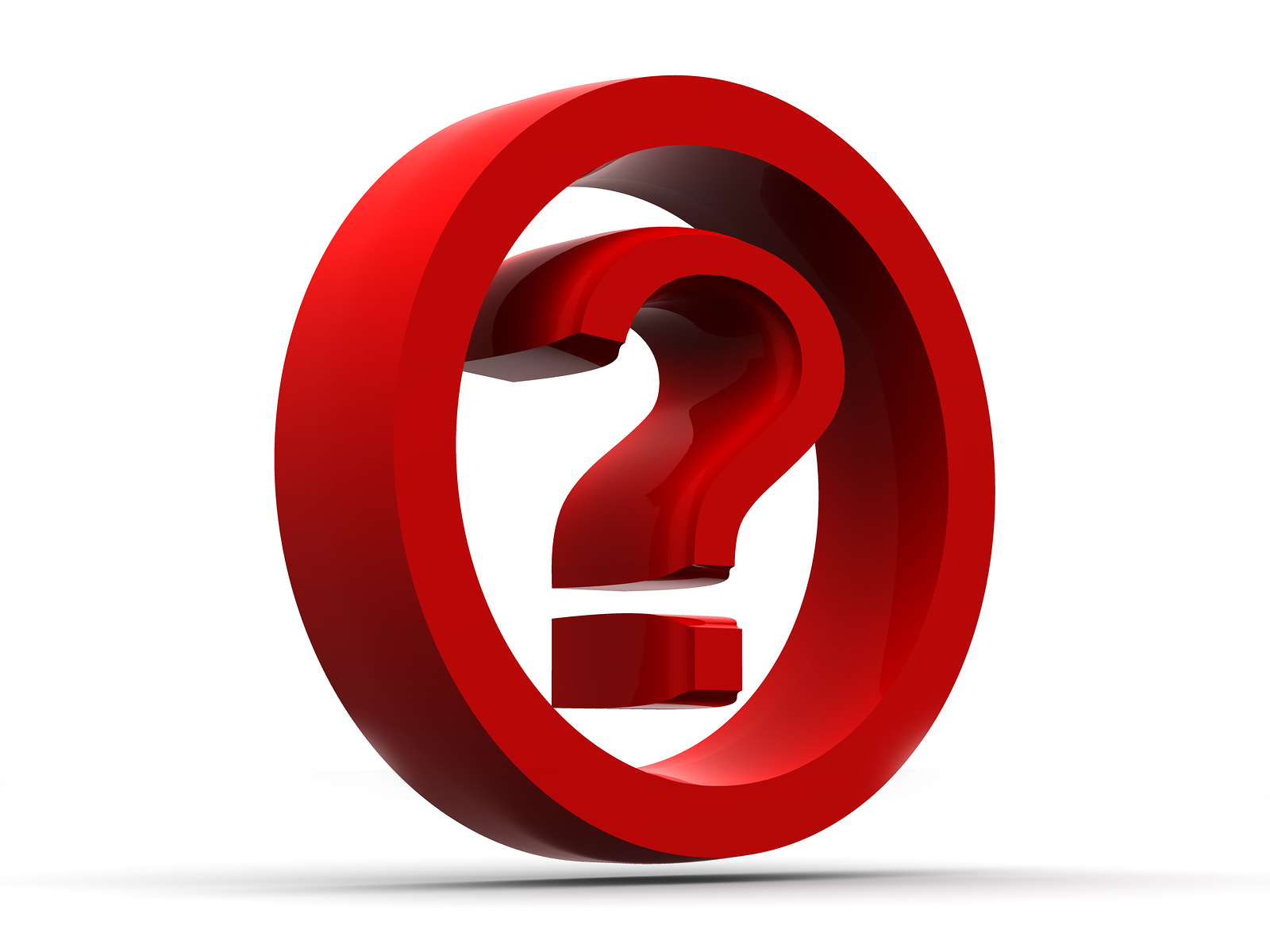 Question?  
Use the chat feature and/or ask to be unmuted
Guidelines for Undergraduate Statistics Programs Workgroup Webinar Series
Thank you for attending The Role and Variety of Undergraduate Statistics Capstones
http://www.amstat.org/education/curriculumguidelines.cfm